Cómo comenzar con la sostenibilidadDiapositivas de la lección
La buena salud y la alimentación
Resumen de la lección:
Comprensión esencial: una alimentación saludable es importante para todas las personas. Puedo contribuir a crear un sistema alimentario local que garantice el acceso de todos a alimentos saludables y frescos.
Descubrir: ¿Cómo es la alimentación saludable en mi comunidad?
Comprender: ¿Cómo podemos mejorar el acceso a alimentos saludables?
Actuar: ¿Cómo actuaremos para mejorar el sistema alimentario de nuestra comunidad?
La buena salud y la alimentaciónDescubrir
¿Cómo es la alimentación saludable para mi comunidad?
Resumen de Descubrir
Objetivo de aprendizaje:
Podremos describir las características de los alimentos saludables y compararlas con los hábitos alimentarios personales y locales.
Lectura de Descubrir (opcional): una lectura de 1 página con una visión general de lo que es la alimentación saludable y una actividad de análisis de datos que muestra el consumo de frutas y verduras en distintas regiones en comparación con los promedios óptimos y mundiales.

Investigación de Descubrir: los estudiantes descubren más sobre cómo crear una dieta más saludable a través de un juego de cartas sobre grupos de alimentos, un juego digital sobre nutrición global o una encuesta comunitaria sobre alimentación. 

Extensión de la investigación de Descubrir (opcional): los estudiantes pueden ampliar su aprendizaje sobre la conexión entre la comida y la cultura realizando un dibujo de una comida especial y analizando lo que significa para ellos.
Lectura de Descubrir
Alimentación y salud
La comida es importante para ayudarnos a crecer, mantenernos sanos y prevenir enfermedades. Los alimentos saludables aportan a nuestro organismo vitaminas esenciales, minerales, proteínas y grasas saludables. Estos nutrientes contribuyen al buen funcionamiento de los órganos, nos aportan energía y refuerzan el sistema inmunitario. 
Por ejemplo, comer mucha fruta, verdura, cereales integrales y proteínas magras puede reducir el riesgo de padecer enfermedades graves como cardiopatías, diabetes y obesidad. Los niños y adolescentes necesitan alimentos ricos en nutrientes para crecer fuertes y desarrollar su cerebro, por lo que una alimentación sana es crucial para una buena vida.
Sin embargo, la mayoría de la gente no come de la forma más saludable para ellos. La fruta y la verdura forman parte de una dieta saludable.
Lectura de Descubrir, diapositiva 2
Consumo mundial de verdura
Consumo mundial de fruta
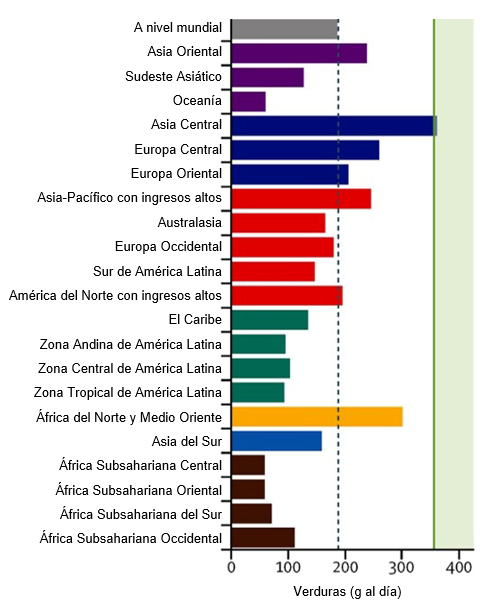 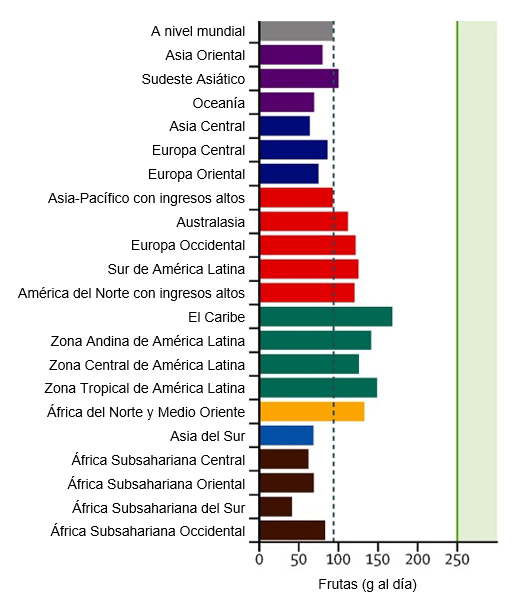 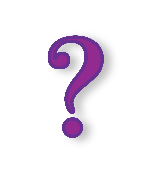 Examina los dos gráficos. Muestran la ingesta de fruta y verdura en zonas de todo el mundo. Por ingesta se entiende la cantidad de algo que se ingiere o come.
Lectura de Descubrir, diapositiva 3
Consumo mundial de fruta
Consumo mundial de verdura
Analiza los gráficos.
La línea vertical verde continua muestra la cantidad que, según los expertos, sería óptima o mejor consumir. ¿Cuántos gramos de fruta y verdura creen? 
La línea de puntos muestra la ingesta promedio mundial. ¿Cuántos gramos de fruta y verdura consumen en promedio las personas en todo el mundo? 
Busca tu región del mundo y compara la ingesta de tu región con la ingesta óptima. ¿Crees que en tu región se come suficiente fruta y verdura?
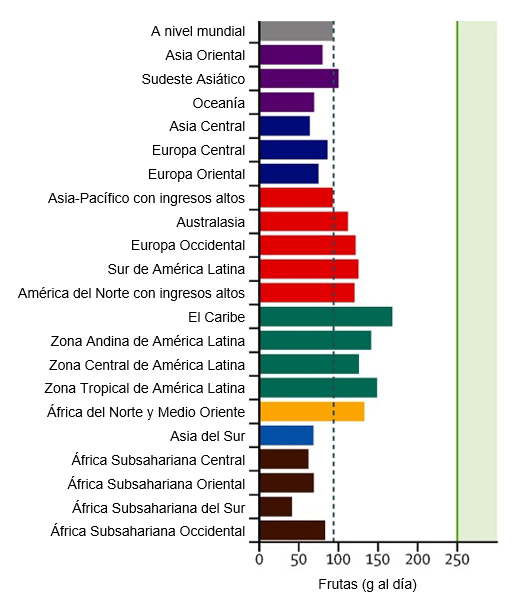 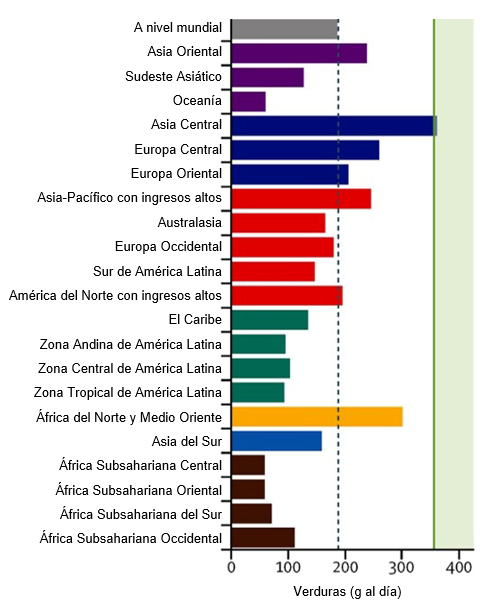 Ingesta óptima
Ingesta promedio mundial
Lectura de Descubrir, diapositiva 4
Conexión con la comunidad: debate con un compañero o tu equipo:
¿Hay frutas y verduras que te guste comer?
¿Dónde se encuentran estas frutas y verduras? 
¿Crees que los demás miembros de tu comunidad comen suficiente fruta y verdura?
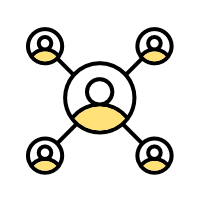 Investigación de Descubrir
¿Cómo es la alimentación saludable en mi comunidad?
Hay muchas razones por las que la gente come alimentos poco saludables. A veces puede resultar más cómodo o familiar comer otros alimentos. Otras veces puede resultar difícil llegar a lugares donde vendan alimentos saludables o poder comprarlos. Comprender cuáles son los principales problemas puede ayudarte a plantearte la forma de hacer más saludables tus hábitos de alimentación o los de tu comunidad.
Piensa en silencio, ¿crees que los alimentos que comes son saludables en general? Si no es así, ¿por qué no?
Convérsalo con un compañero o en grupo:
¿Crees que los alimentos que consume tu comunidad son sanos en general?
¿Por qué sí o por qué no?
Investigación de Descubrir, diapositiva 2
Elige: ahora elegirás cómo investigar formas de crear una dieta más saludable para ti o tu comunidad. Puedes hacer que todo el grupo elija una investigación o dividirte en tres equipos más pequeños y hacer todas las investigaciones. Depende de ti. Las tres posibles investigaciones son:
Aumentar tus conocimientos sobre nutrición: juega a familiarizarte con los cinco grupos de alimentos saludables (lácteos, frutas, cereales, proteínas y verduras) y con la comida chatarra o poco saludable. Recurso: Juego de cartas de grupos de alimentos Instrucciones y tarjetas imprimibles 
Comprender las normas nutricionales: utiliza un juego digital para explorar las normas nutricionales de todo el mundo. Recurso: Juego “Pick Your Plate!” (Escoge tu plato)
Reúne información sobre los conocimientos en materia de alimentación que tiene tu comunidad: Encuesta a otras personas sobre sus conocimientos nutricionales y sus hábitos alimentarios. Recurso: Encuesta comunitaria Instrucciones para imprimir y encuesta
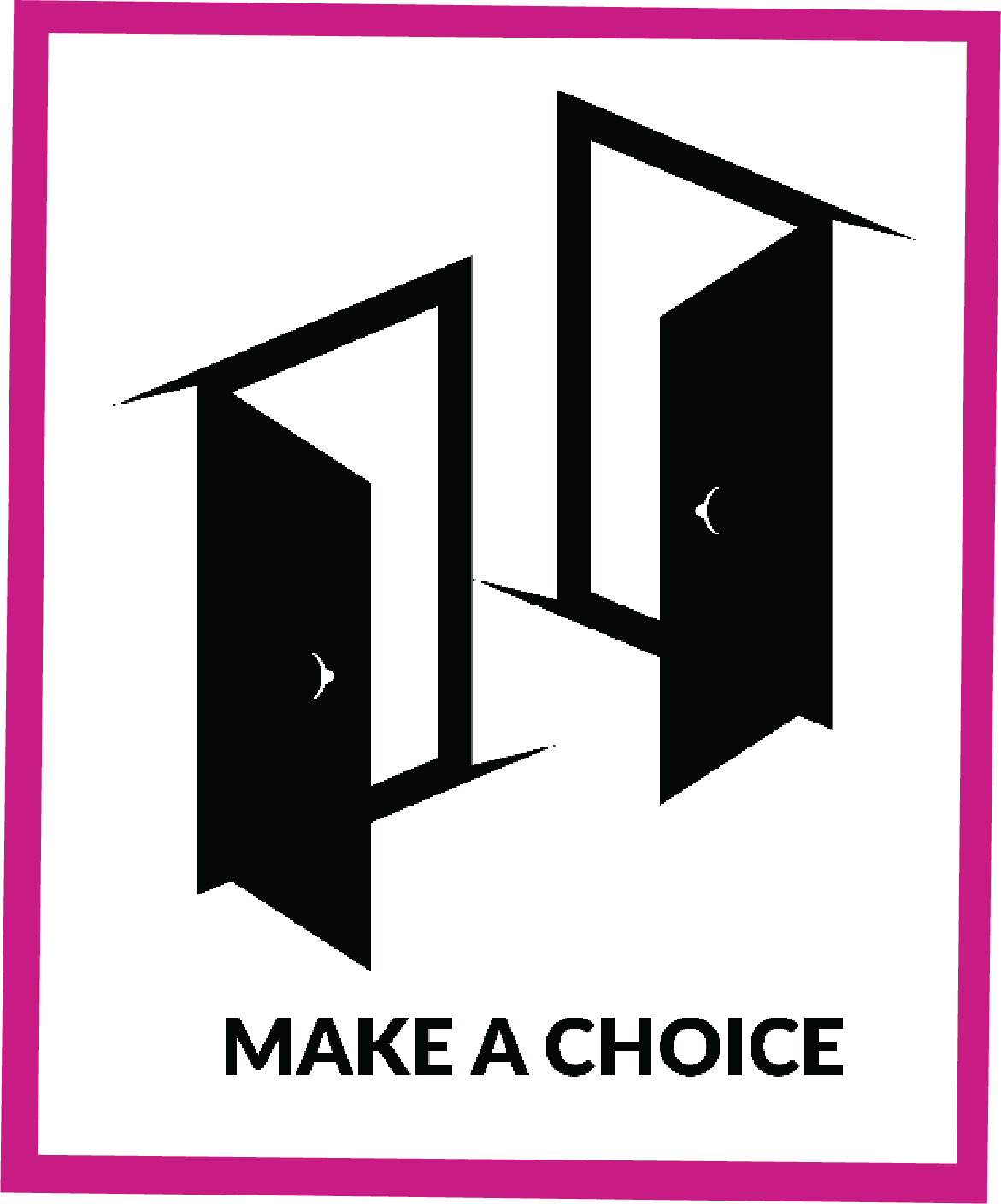 TOMA UNA DECISIÓN
Investigación de Descubrir, diapositiva 3
Vuelve a reunirte con tu equipo y analicen:
¿Algo de lo que has aprendido te ha hecho cambiar de opinión sobre la alimentación saludable en tu comunidad?
Si tuvieras que elegir el mayor problema relacionado con la alimentación saludable en tu comunidad, ¿cuál sería?
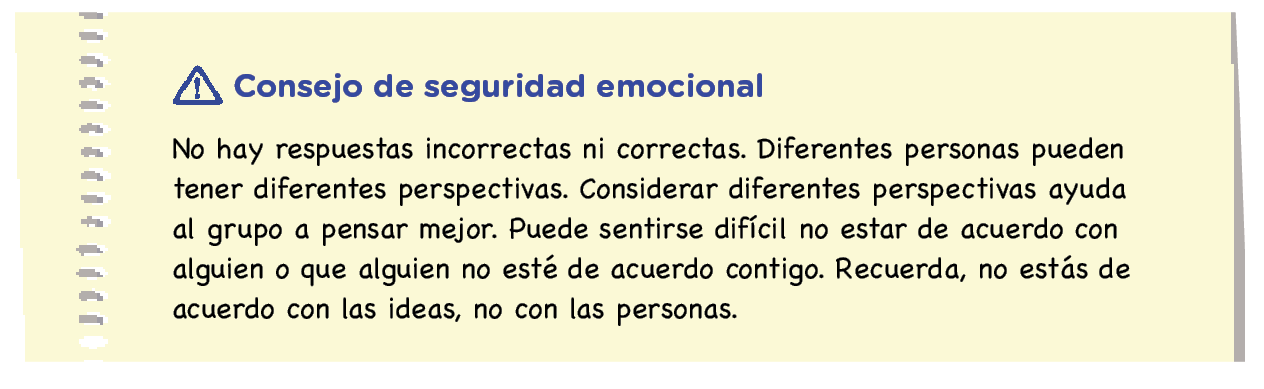 Extensión de Descubrir
¡Aplica lo aprendido a tu comunidad!
Con frecuencia, la alimentación significa algo más que nutrición. La comida suele estar vinculada a las relaciones, la historia, la cultura e incluso a una sensación de bienestar personal. Los alimentos que comemos están relacionados con muchas partes de lo que somos. 
Elige una comida o un alimento específico que tenga un significado personal para ti. Puede tratarse de un plato cultural, una comida favorita o un alimento vinculado a un recuerdo especial.
Dibuja un plato detallado de la comida que tenga un significado personal. Recurso: Hoja de trabajo para comidas especiales
Escribe las respuestas a estas preguntas de reflexión:
¿Por qué es importante para ti este alimento?
¿Cómo te hace sentir?
¿Qué significaría para ti no poder comer más este alimento?
Dibuja un plato de tu comida especial con lápices de colores, crayones u otros materiales artísticos. Incluye detalles como colores, texturas y cómo se sirve la comida.
Extensión de Descubrir, diapositiva 2
Dirígete a un compañero y comparte el dibujo de tu comida especial y tu reflexión.

Comenta con tu compañero:
¿Cómo se pueden utilizar los alimentos para conectar con la cultura, la identidad o la historia?
¿Cuáles son algunos de los alimentos que pueden ayudar a definir las culturas, identidades o historias de las personas de tu comunidad?
Si te sientes cómodo, coloca las fotos de tu comida alrededor de tu espacio de aprendizaje para mostrar a los demás cuántos tipos diferentes de alimentos son especiales para las personas de tu grupo.
Extensión de Descubrir, diapositiva 3
Examina la “moodboard”  (tabla de estados de ánimo) a continuación. 
Cuando piensas en tu capacidad para elegir alimentos saludables en este momento, ¿cuál de los símbolos de la tabla de estados de ánimo muestra mejor cómo te sientes? 
Cuando piensas en tu capacidad para elegir alimentos saludables en el futuro, ¿cuál de los símbolos de la tabla de estados de ánimo muestra mejor cómo te sientes?
Tabla de estados de ánimo
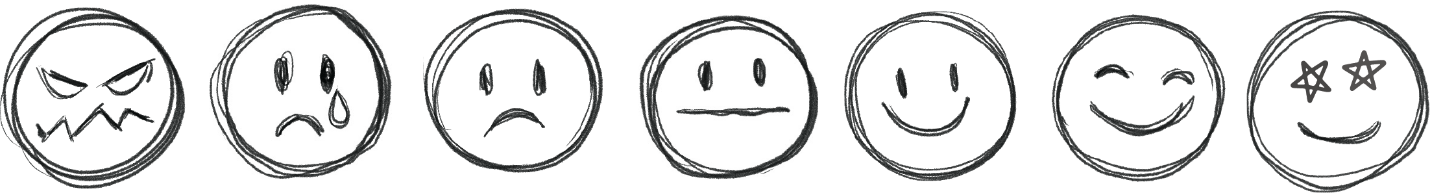 La buena salud y la alimentaciónComprender
¿Cómo podemos mejorar el acceso a alimentos saludables?
Resumen de Comprender
Objetivo de aprendizaje: 
Seremos capaces de analizar problemas y proponer soluciones relacionadas con el acceso a los alimentos y la inseguridad alimentaria.
Lectura de Comprender (opcional): una lectura de 1 página sobre el acceso a los alimentos y una actividad de análisis de datos sobre la inseguridad alimentaria mundial, además de una conexión comunitaria sobre el acceso local a los alimentos.

Investigación de Comprender: los estudiantes investigan el acceso a los alimentos de la comunidad a través de un mapa, mientras juegan a diseñar un sistema alimentario más resistente o planificando un huerto comunitario. 

Extensión de Comprender (opcional): los estudiantes pueden ampliar su aprendizaje profundizando en la investigación sobre la calidad de los alimentos en un punto de acceso a los mismos y diseñando una granja vertical.
Lectura de Comprender
Acceso a alimentos saludables
Buscar, preparar y comer alimentos forma parte de la vida cotidiana. Pero, ¿de dónde proceden esos alimentos? Un sistema alimentario es una red que vincula la producción de alimentos y los alimentos que se consumen. Un buen sistema alimentario garantiza el acceso de todos a alimentos saludables; pero no siempre es así. Muchas personas enfrentan inseguridad alimentaria de moderada a grave, lo que significa que no tienen acceso fiable a suficientes alimentos seguros y nutritivos para satisfacer sus necesidades diarias.
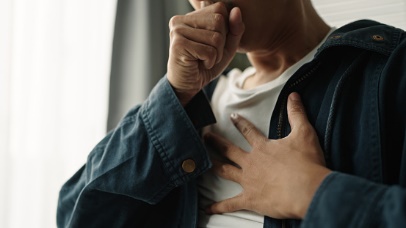 Lectura de Comprender, diapositiva 2
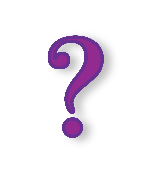 Examina este gráfico que muestra datos sobre la inseguridad alimentaria en el mundo y responde a las preguntas.
Observa: ¿qué observas respecto al número de personas que experimentan inseguridad alimentaria en comparación con el número total de personas en el mundo?
Piensa: ¿cuáles crees que pueden ser algunas de las razones por las que las personas no puede acceder regularmente a alimentos frescos y saludables? 
Pregúntate: ¿hay alguna cosa que te parezca que podría hacerse de otra manera para garantizar que todo el mundo tenga acceso a alimentos frescos y saludables?
Población mundial total
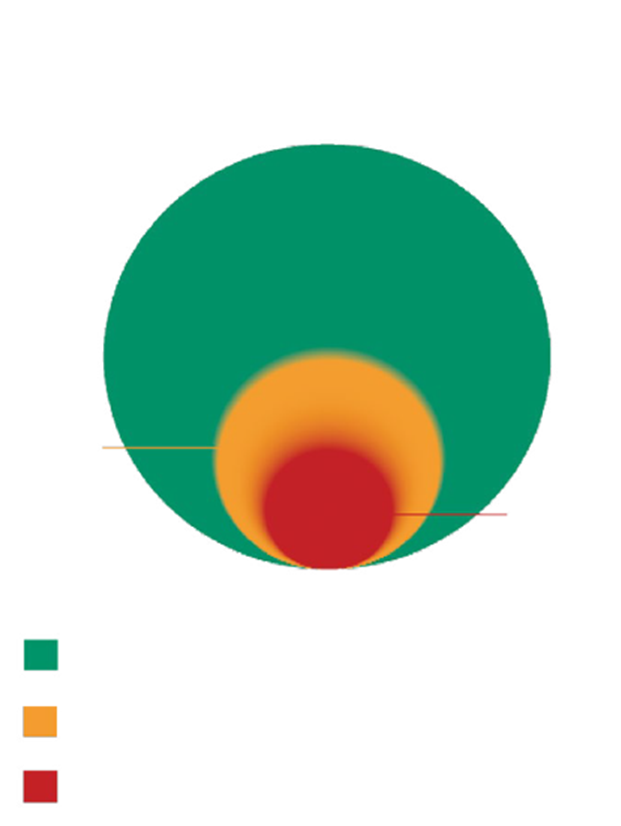 7.633 mil millones
2,014
704
Población total
Inseguridad alimentaria moderada o grave
Inseguridad alimentaria grave
Lectura de Comprender, diapositiva 3
Abordar la inseguridad alimentaria es importante para garantizar que todo el mundo pueda mantener una dieta saludable. Los programas que mejoran los sistemas alimentarios locales, fomentan la agricultura sostenible y apoyan la distribución justa de alimentos pueden ayudar a combatir la inseguridad alimentaria. Al mejorar el acceso a alimentos saludables, las comunidades logran una mejor salud y reducen las enfermedades relacionadas con la dieta.
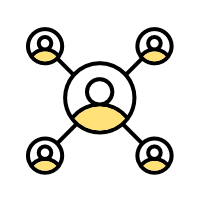 Conexión con la comunidad: piensa en silencio: 
¿Dónde sueles acudir para acceder a alimentos saludables? 
¿Conoces algún lugar de tu comunidad que facilite el acceso a los alimentos a las personas que sufren inseguridad alimentaria?
Investigación de Comprender
¿Cómo podemos mejorar el acceso a alimentos saludables?
Los alimentos disponibles para que la gente los consuma se denominan suministro de alimentos, y se puede acceder a ellos de varias maneras, como en restaurantes, hogares, tiendas de comestibles o mercados de agricultores. Los puntos de acceso a los alimentos son lugares donde la gente consigue comida, y estos puntos están interconectados, formando un sistema alimentario local. Puedes analizar tu sistema alimentario local y buscar formas de fortalecerlo, para que todo el mundo pueda acceder a alimentos frescos y sanos.
En grupo, nombra por turnos lugares cercanos donde puedes acceder a alimentos frescos y saludables, según lo que sabes. Pueden ser mercados agrícolas, supermercados, algunos restaurantes, puestos de comida, camiones de comida, huertos, despensas y algunas cafeterías.
En grupo, nombra por turnos los lugares cercanos en los que haya comida que quizá no sea fresca o saludable, según lo que sabes. Puede tratarse de máquinas expendedoras de comida, algunas tiendas de conveniencia, gasolineras, algunos restaurantes, algunos puestos de comida, algunos camiones de comida y algunas cafeterías.
Investigación de Comprender, diapositiva 2
Elige: ahora decidirás qué más quieres explorar sobre el acceso a los alimentos en tu comunidad. Puedes hacer que todo el grupo elija la misma investigación o dividirte en dos o tres equipos más pequeños y hacer más de una investigación. Depende de ti. Las tres posibles investigaciones son:

Mapeo de acceso a alimentos: puedes cartografiar los puntos de acceso a alimentos saludables y analizar los mapas para encontrar los lugares en tu comunidad que no disponen de acceso a alimentos saludables. Recurso: Diapositivas del mapeo de alimentos

Construir un sistema alimentario resistente: participa en un juego que te ayudará a modelizar cómo construir un sistema alimentario que mantenga el acceso a pesar de los desafíos climáticos. Recurso: Juego del sistema alimentario resiliente Instrucciones y tarjetas imprimibles

Planificar un huerto: inspírate en los Jardines Smithsonian y planifica un huerto que te ayude a producir alimentos saludables. Recurso: Diapositivas de planificar un huerto
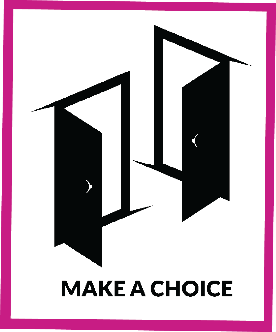 TOMA UNA DECISIÓN
Investigación de Comprender, diapositiva 3
Vuelve a reunirte con tu equipo y analicen:

¿Cómo describirías el acceso a los alimentos en tu comunidad?

¿Qué crees que mejoraría el acceso a los alimentos en tu comunidad?
Comprender Extensión:
¡Investiga más!
Ahora sabes más sobre alimentos saludables y lugares de acceso a alimentos en tu comunidad. Puedes combinar estos dos tipos de información para investigar más sobre la calidad de los alimentos que se encuentran en los puntos de acceso a alimentos locales e identificar nuevos lugares de acceso.
Elige uno o varios puntos de acceso a los alimentos que tu grupo haya analizado previamente. Puedes elegir si analizar un punto de acceso individualmente, en pareja o en grupo.
De ser posible, visita el punto de acceso a los alimentos por tu cuenta o en grupo. Si no, puedes encontrar más información:
Utilizando tus conocimientos personales y tu memoria.
Utilizando sitios web o mediante la investigación en línea.
Extensión de Comprender, diapositiva 2
Evalúa el punto de acceso en función de los alimentos disponibles. Puedes llevar un registro en un papel o en la hoja de trabajo. Asegúrate de que tu evaluación incluya:
Tipos de alimentos disponibles
Frescura de los alimentos
Variedad de alimentos frescos
Notas sobre la calidad de los alimentos frescos
Recurso: Hoja de trabajo para la evaluación de puntos de acceso a los alimentos
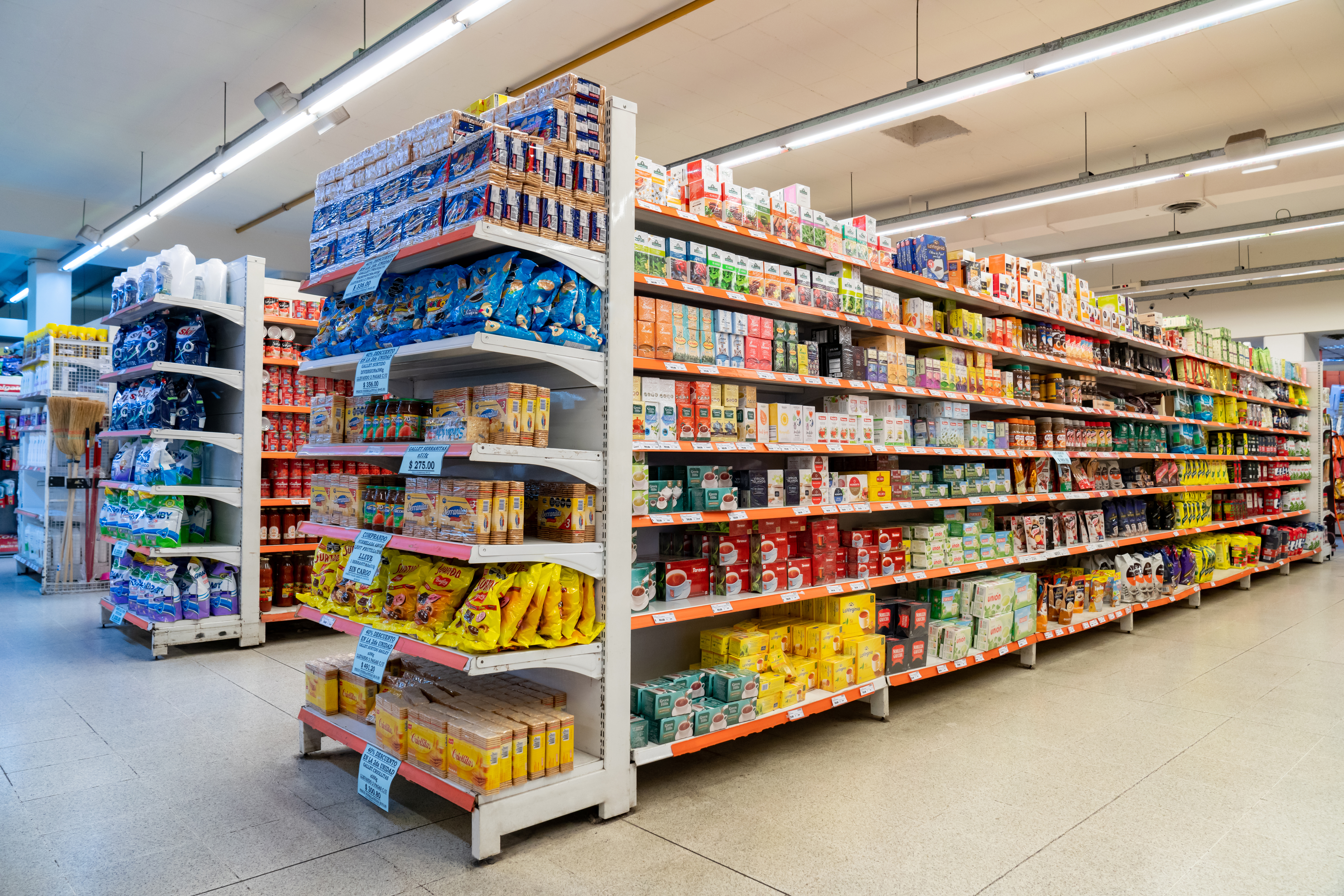 Extensión de Comprender, diapositiva 3
Si tienes tiempo, puedes profundizar en cómo introducir alimentos frescos en una ciudad o zona urbana reutilizando de forma creativa los espacios existentes. La agricultura vertical es una forma de crear nuevos puntos de acceso a los alimentos en las ciudades. Por equipos, pueden diseñar su propia granja vertical para su comunidad.
Recurso: Diapositivas para el diseño de un cultivo vertical

Piensa en silencio: ¿de qué manera te gustaría contribuir a mejorar el acceso a alimentos saludables en tu comunidad?
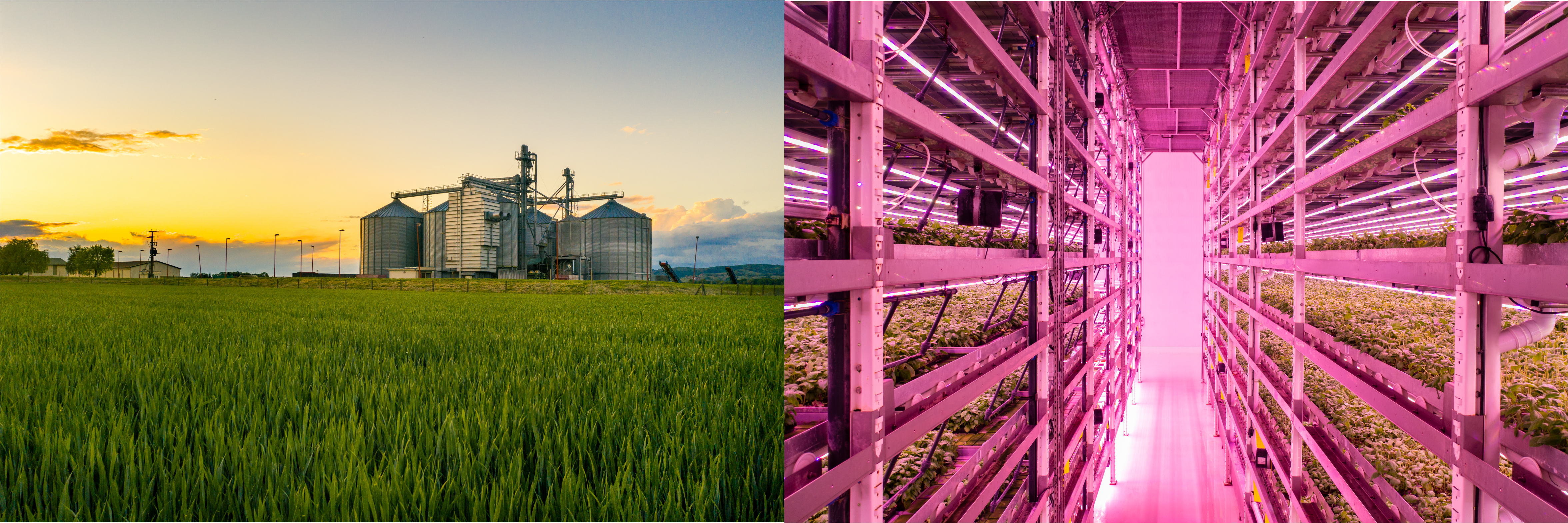 La buena salud y la alimentaciónActuar
¿Cómo actuaremos para mejorar el sistema alimentario de nuestra comunidad?
Resumen de Actuar
Objetivo de aprendizaje: 
Aplicaremos lo aprendido eligiendo y poniendo en práctica acciones para resolver un problema relacionado con la alimentación y el acceso a los alimentos en nuestra comunidad.
Lectura de Actuar (opcional): una lectura de una página de la experta en la materia Mwamy Mlangwa, que comparte información sobre el cultivo hidropónico.

Investigación de Actuar: los estudiantes llegan a un consenso en torno a una acción de grupo y llevan a cabo un plan de acción detallado. 

Extensión de la investigación de Actuar (opcional): los estudiantes ponen en práctica su plan de acción y evalúan qué guía de investigación comunitaria de Science for Global Goals de Smithsonian podría apoyar mejor sus áreas de interés adicionales.
Lectura de Actuar
Innovaciones para el futuro de la alimentación
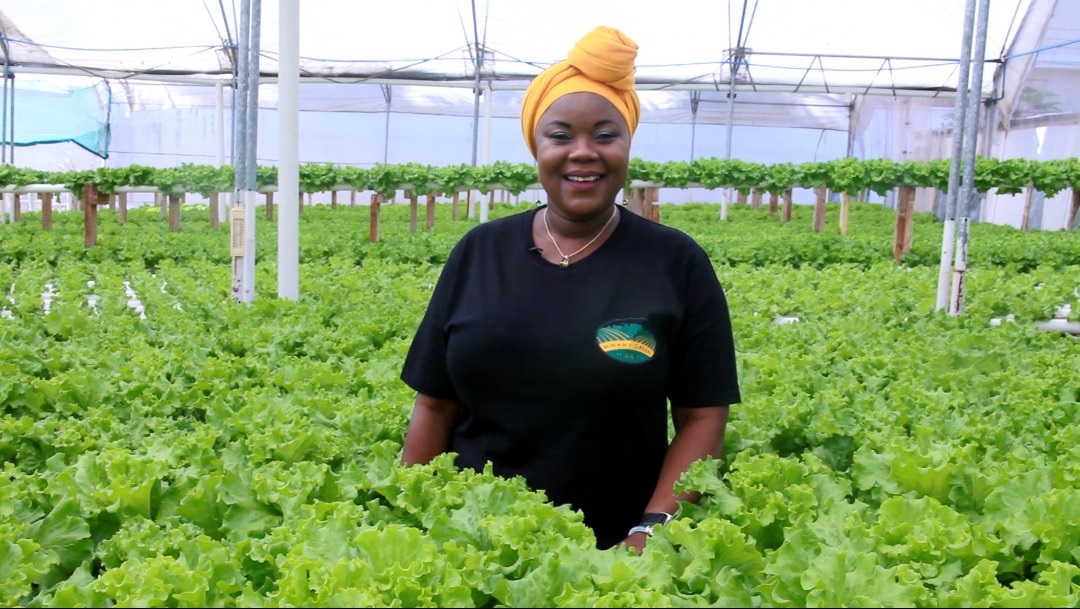 Te presento a Mwamy Mlangwa. Mwamy (pronunciado MWAH-mee) es una de los muchos expertos de todo el mundo que reflexionan sobre cómo crear un sistema alimentario sostenible. Produce verduras para venderlas en Dar es Salaam, la capital de Tanzania. He aquí su experiencia creando acceso a alimentos saludables.
“Mi granja, Mwamy Green Veggies, es una explotación hidropónica en una azotea de la ciudad. Una granja hidropónica es una forma de cultivar sin utilizar tierra. Las plantas crecen en el agua, y nosotros suministramos los nutrientes a cada planta poniéndolos directamente en el agua. Un cultivo hidropónico no requiere de gran espacio. En un lugar pequeño, incluso en un balcón, puedes utilizar la hidroponía para producir hortalizas como tomates, o hierbas como albahaca o cilantro”.
Lectura de Actuar, diapositiva 2
“La hidroponía es sostenible. La cantidad de agua que utilizamos es mínima porque el agua gira, o cicla una y otra vez, por las tuberías. Esto supone un gran ahorro de agua en comparación a la agricultura tradicional. No tenemos que talar árboles ni quemar arbustos para despejar el terreno. Utilizamos menos nutrientes que la agricultura tradicional.
Mi comunidad, mi gobierno respondieron muy bien a mi granja hidropónica. ¡Especialmente los jóvenes! A la mayoría de ellos, en Tanzania les gusta la agricultura, pero no la forma antigua de cultivar. Mucha gente en mi país prefiere las verduras cocidas, ¡pero yo siempre los animo a que prueben comer ensalada!”
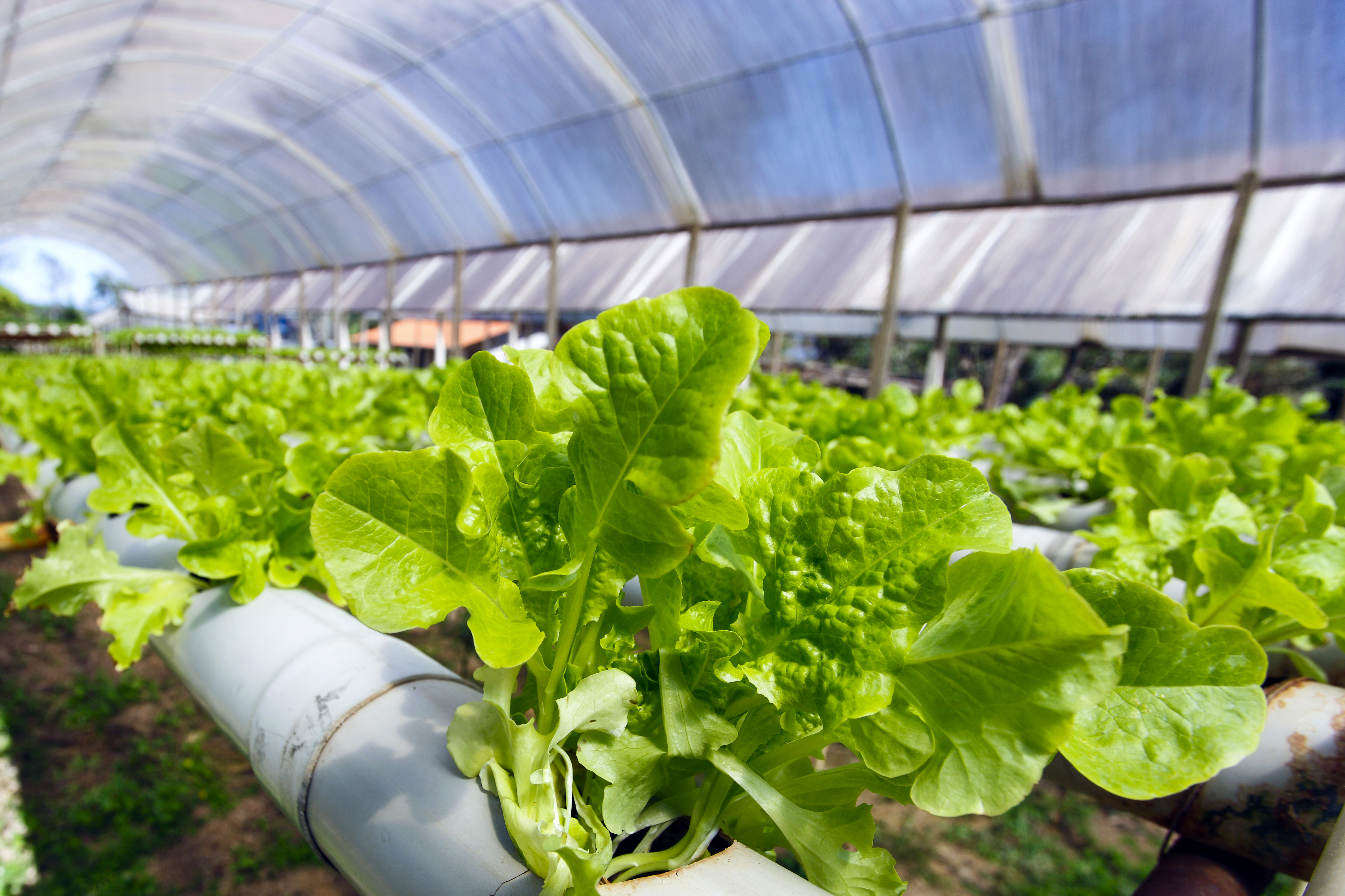 Lectura de Actuar, diapositiva 3
“No quiero que nos quedemos donde estábamos hace 20 años. Lo bueno es que la gente se preocupa por su salud, así que opta por las verduras. Te lo digo, al principio fue muy difícil. Pero ahora mis lechugas no permanecen más de dos días en el supermercado: ¡se agotan!”
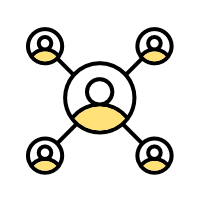 Conexión con la comunidad: 
¿Crees que la hidroponía u otra nueva forma de cultivar alimentos podría ser útil para tu comunidad?
¿Qué cambios crees que harían más sostenible el sistema alimentario de tu comunidad?
Investigación de Actuar
¿Cómo actuaremos para mejorar la salud de nuestra comunidad?
Ahora te prepararás para actuar. El primer paso hacia la acción es decidir qué problema quieres resolver y qué acción quieres emprender para solucionarlo. Entonces podrás planificar cuándo y cómo actuarás.
Decide con tu grupo el problema que quieres ayudar a resolver. Puede tratarse de un problema como la falta de conocimientos sobre qué alimentos son saludables. O puede tratarse de un problema como la falta de puntos de acceso a alimentos. O podría ser otro problema que hayas detectado. Anota el problema en la hoja de trabajo del plan de acción o en un papel aparte. Recurso: Hoja de trabajo del planificador de acciones

Utilizando la hoja de trabajo o el papel, enumera las acciones que se te ocurran que puedan ayudar a resolver el problema. Por ejemplo, quizá quieras transmitir información sobre nutrición a los niños de tu comunidad. Quizá quieras colaborar con un grupo comunitario para facilitar el acceso a alimentos sanos. Enumera las acciones que ayudarán a resolver tu problema.
Investigación de Actuar, diapositiva 2
Escribe las fortalezas de tu grupo y cómo podrían utilizarse para mejorar la salud de tu comunidad. Por ejemplo:

¿Los miembros de tu grupo pertenecen a algún grupo con el que se podrían comunicar? 
¿Tienen los miembros de tu grupo algún talento especial, como el arte o la música, que pueda ser útil para captar la atención de la gente? 
¿Los miembros de tu grupo están interesados en la ciencia y la ingeniería o en otras formas que permitan encontrar soluciones innovadoras? 
¿Tienen los miembros del grupo buenas habilidades para la planificación u organización?
Investigación de Actuar, diapositiva 3
Elige una acción basada en las fortalezas de tu grupo.

Anota tus ideas para planificar tu acción. Asegúrate de pensar en: 
¿Qué tendrás que hacer? 
¿Cómo puedes asegurarte de que todos los miembros de tu grupo están incluidos?
¿Hay otras personas que necesitas que te ayuden o te den permiso? 
¿Dónde tendrá lugar tu acción?
¿Qué materiales necesitarás? 
¿Para qué retos debes estar preparado?
Investigación de Actuar, diapositiva 4
Enumera cada paso que debas dar para completar esta acción.
Asigna uno o varios pasos a cada persona de tu grupo.
¡Enhorabuena, ya has planificado tu acción!
Extensión de la investigación de Actuar
¡Elige tu camino!
¡Ha llegado el momento de actuar! Puedes utilizar todo lo que has aprendido para dar el primer paso hacia una comunidad más saludable desde el punto de vista medioambiental.
Con tus compañeros de equipo, pon en práctica tu plan de acción. Esto puede llevar algún tiempo. Cuando hayas terminado, regresa y completa esta actividad.

Piensa en silencio en la acción que tomaste. 
¿Qué salió bien? 
¿Qué crees que podría haber salido mejor? 
¿Cómo cambiarías tu acción si tuvieras que hacerlo de nuevo?
Extensión de la investigación de Actuar, diapositiva 2
¡Decide cómo quieres aprender más! Las guías de investigación comunitaria aquí enumeradas pueden ayudarte a explorar distintos temas. ¿Qué temas te interesan más?
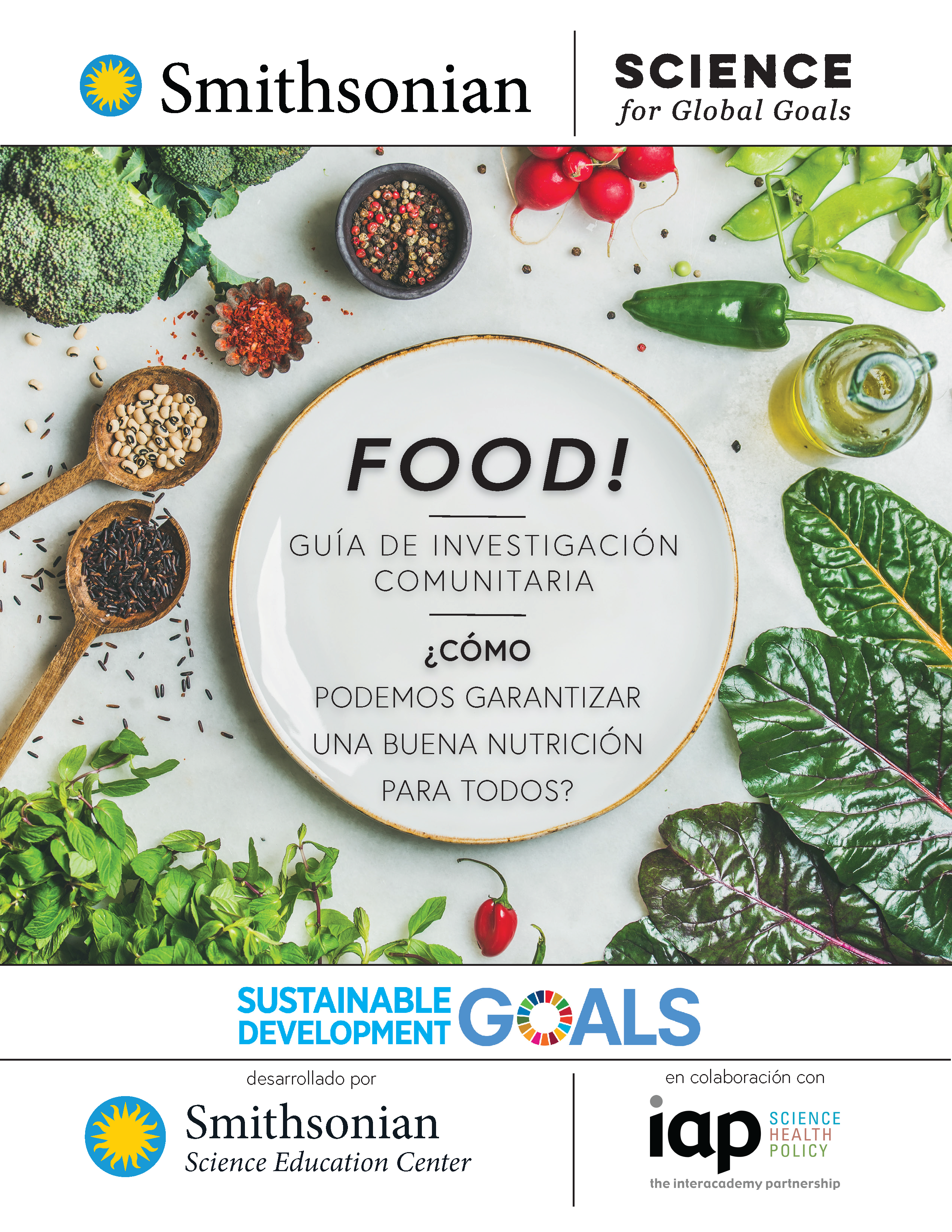 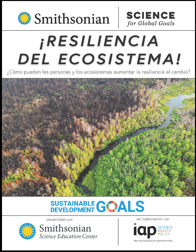 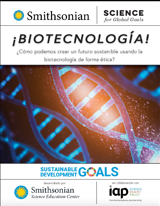 Más información sobre la creación de sistemas alimentarios resistentes al clima.
Explora formas de utilizar la biotecnología para mejorar los sistemas alimentarios.
Descubre más sobre alimentos, acceso y buena nutrición.
En grupo, elijan una guía que les gustaría utilizar y empiecen a explorar juntos.
Extensión de la investigación de Actuar, diapositiva 3
¿Cuál de los íconos de la tabla de estados de ánimo muestra mejor cómo te sientes ahora respecto a tu capacidad para elegir alimentos saludables y aumentar el acceso a los alimentos en tu comunidad?
Tabla de estados de ánimo
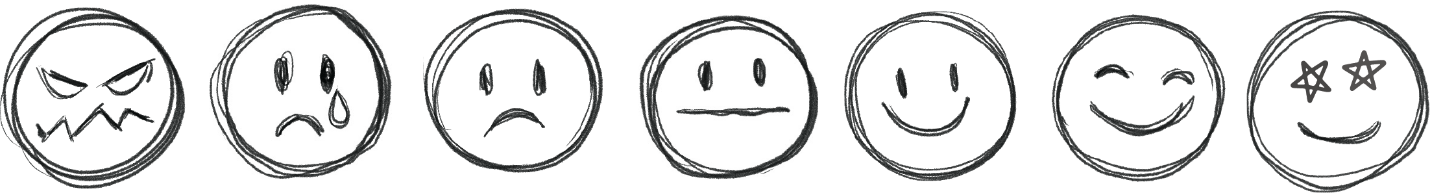 Glosario
Sistema alimentario: una red que vincula la producción de alimentos y los alimentos que consumes. 
Inseguridad alimentaria: falta de acceso fiable a alimentos seguros y nutritivos. 
Ingesta: cantidad de algo que se ingiere o se come.
Sostenible: un enfoque que equilibra diferentes perspectivas y que puede seguir funcionando durante mucho tiempo.